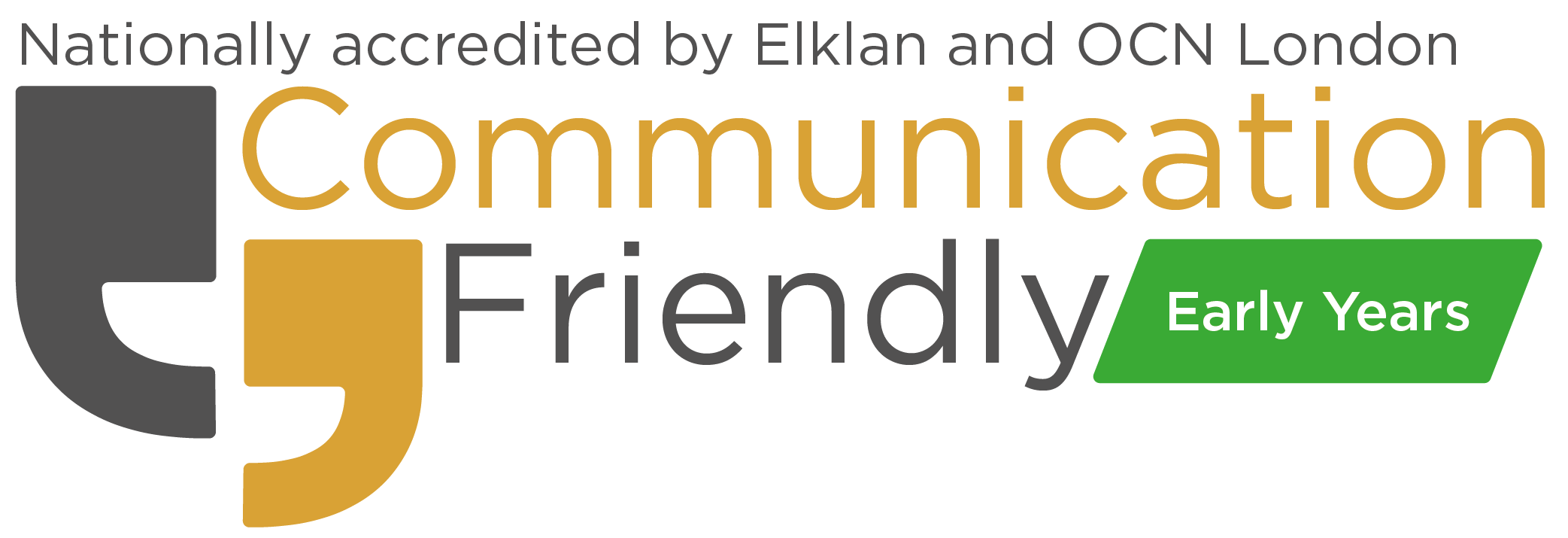 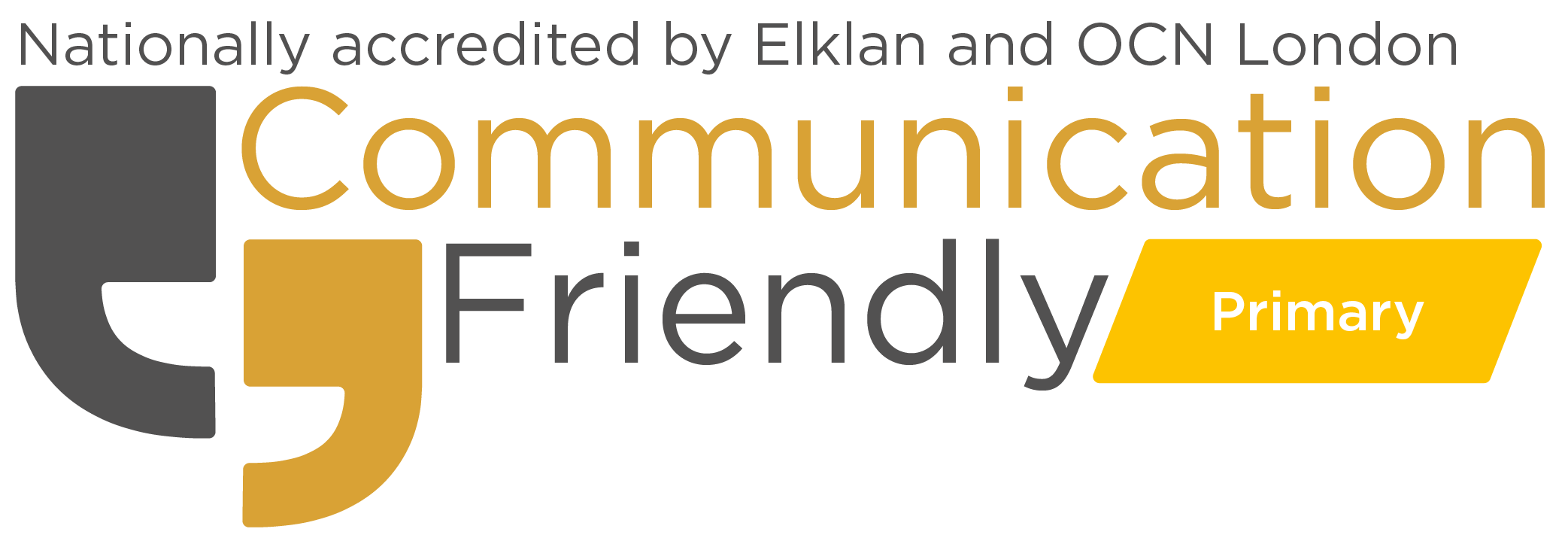 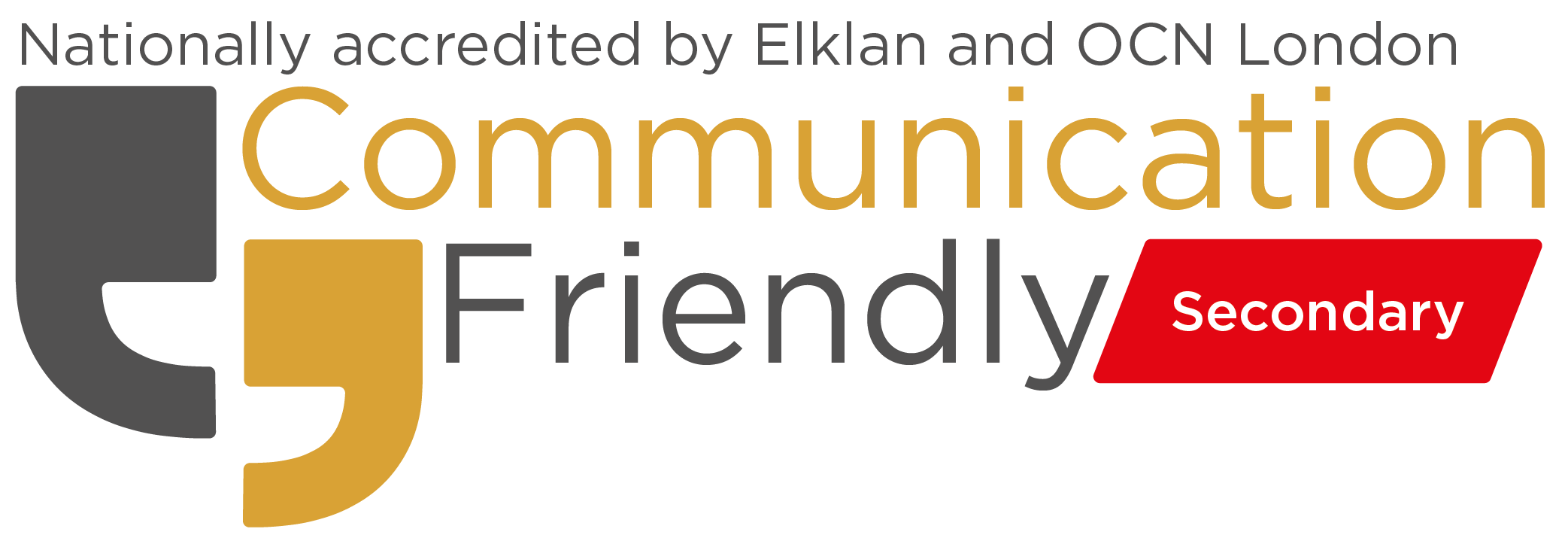 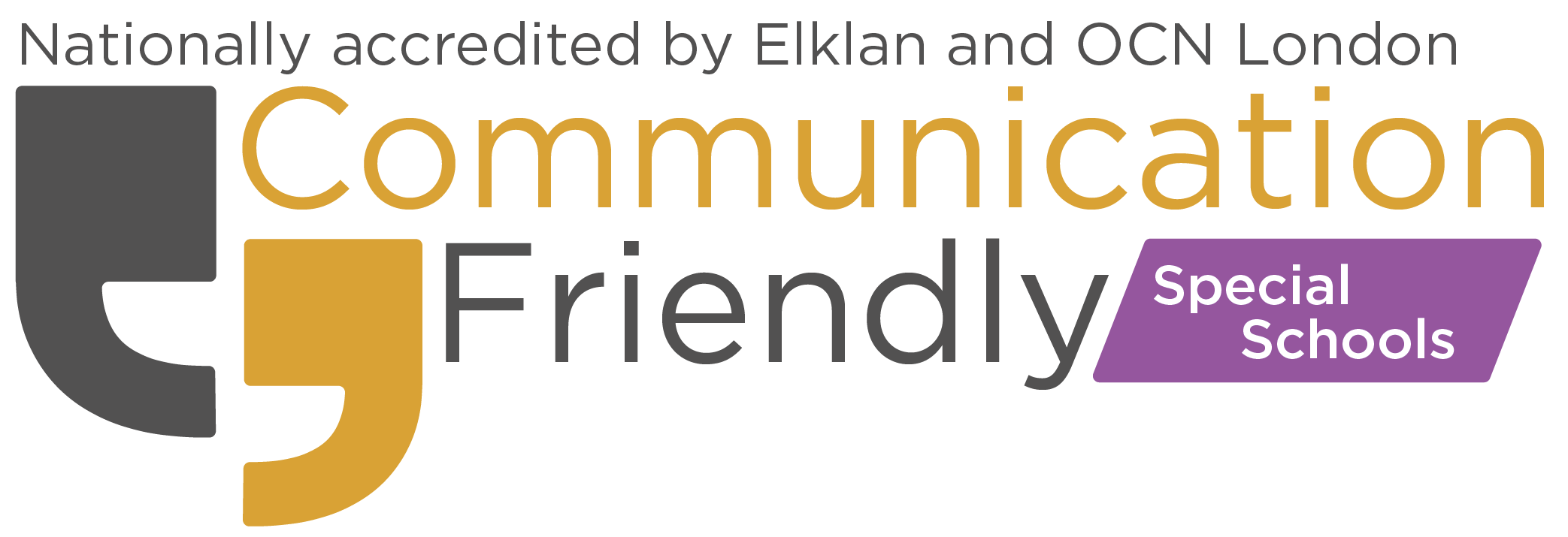 Renewal of Elklan Communication Friendly Setting (CFSe) Accreditation
An overview of the process
2
Important information Recent Changes to CFSe
Elklan’s CFSe procedures were updated in 2020
All CFSe courses are now registered on the Elklan Course Tracker
LCPs and Tutors access new CFSe Areas through their Learners’ and Tutors’ Areas. The old CFSe Tracker (communicationfriendly.org.uk) is no longer in use
The updated system will affect all new settings, and any settings wishing to renew from 2020 onwards
3
Important information Recent Changes to CFSe
All LCP Manuals dated pre-2020 will require replacement
LCPs will require 1 x replacement manual per LCP prior to commencement of their course. Replacement Manuals are available to existing LCPs at a reduced cost
4
CFSe Renewal
Elklan Communication Friendly Setting (CFSe) status is valid for 3 years from the date of award
At the end of the three-year period a setting can renew their CFSe status
An Elklan Tutor is required to support a setting through the CFSe Renewal process
There are two main routes for renewing your CFSe status
5
Before you begin….
Have you retained the ratio of Level 3-trained staff as required for initial CFSe accreditation? If not, please ensure that you meet this criteria
Have any Level 4-trained Lead Communication Practitioners (LCPs) left the setting since you last gained CFSe accreditation? This will affect which route to renewal is selected
6
Remember the CFSe model
7
Number of Staff Required to Complete Training
8
CFSe Renewal: Route 1 – Where ALL original LCPs remain at the setting
Where the renewal setting has retained ALL original Level 4-trained Lead Communication Practitioners (LCPs)
Renewal of CFSe in this instance is lighter touch than the initial CFSe training
You will need an Elklan Tutor – contact Elklan if you need us to provide a tutor for you
9
Renewal Process (ALL original LCPs retained)
Tutor registers renewal course on Elklan Course Tracker. All existing LCPs register on this course
LCPs redeliver Communication Counts sessions to all staff, new and existing
Each Communication Counts session has associated Communication Counts Challenges and feedback questionnaires
New staff must complete all feedback questionnaires
Existing staff can complete summary questionnaire only
10
Communication Counts Challenge Questionnaires
Accessible to LCPs and Tutors through the CFSe Setting Area, which is created when LCPs register on a CFSe Renewal course
Notes for LCPs on how to access the CFSe Setting Area and use the questionnaires can be found by clicking on the CFSe Renewal icon under ‘My Courses’. This icon will differ according to the type of award being completed
LCPs are asked to input information about their setting, including updated staff numbers. The system will use this to calculate how many responses it expects to the different questionnaires
LCPs do not have to manually enter the names of staff members – this information will be automatically populated when staff submit questionnaire responses
11
Summary Report and Audit
Renewal settings who have retained all original LCPs are asked to complete a Summary Report once they have re-delivered all Communication Counts sessions
This is a short piece of work to showcase what settings have done to promote Communication Friendly practices since they last achieved CFSe, summarising results of the staff feedback questionnaires
LCP/s submit a new WOW Moment and any supporting images
In settings with more than one LCP, it is completed jointly
The Summary Report is marked by the Elklan tutor
A new audit visit will be carried out by Elklan Tutor or partner CFSe setting. An external audit visit may be required. LCPs are asked to upload the completed Audit Visit Checklist to the CFSe Setting Page
12
CFSe Renewal: Route 2 – Where an LCP has left the setting
Where a setting has lost a Lead Communication Practitioner (LCP) since they last achieved CFSe
They will need to train a new, replacement LCP to Level 4
You will need an Elklan Tutor – contact Elklan if you need us to source a tutor for you
13
Renewal Process (where an LCP has left the setting)
Your new LCP MUST have completed a corresponding Level 3 course or accessed e-learning sessions and Knowledge Quizzes prior to starting CFSe Renewal
New LCPs who accessed Level 3 training more than 3 years ago need to complete Knowledge Quizzes prior to commencement. They may also need to complete non-accredited e-learning sessions
14
Renewal Process (where an LCP has left the setting)
Tutor registers a CFSe Course on Elklan Course Tracker. All LCPs (new and existing) register on it. Only the new LCP completes a Learning Log
LCPs redeliver Communication Counts sessions to all staff, new and existing
Each Communication Counts session has associated Communication Counts Challenges and feedback questionnaires
ALL staff (new and existing) complete ALL feedback questionnaires
15
Communication Counts Challenge Questionnaires
Accessible to LCPs and Tutors through the CFSe Setting Area, which is created when LCPs register on a CFSe course
Notes for LCPs on how to access the CFSe Setting Area and use the questionnaires can be found by clicking on the CFSe icon under ‘My Courses’. This icon will differ according to the type of award being completed
LCPs are asked to input information about their setting, including updated staff numbers. The system will use this to calculate how many responses it expects to the different questionnaires
LCPs do not have to manually enter the names of staff members – this information will be automatically populated when staff submit questionnaire responses
16
Renewal (where an LCP has left the setting)
The new LCP completes a Level 4 Learning Log to report on the impacts of the training, taking information from the feedback questionnaires and their own observations
LCPs who have already achieved Level 4 accreditation do NOT complete another e-log. They can support the new LCP with delivery of Communication Counts
New LCPs will attend 4 x seminars with an Elklan tutor (3 if EY). Existing LCPs may find it useful to attend also
A new audit visit is carried out by the Elklan Tutor or partner CFSe setting. An external audit visit may be required
17
CFSe Re-Accreditation
Your tutor will contact Elklan once all steps are complete on your CFSe Renewal or CFSe course
CFSe Re-Accreditation will be awarded once the course is successfully verified, and will last for a further 3 years from date of award
You will receive a new CFSe setting certificate, updated CFSe logo for your website, and a window sticker for display
18
CFSe Renewal Policy and Prices
Elklan’s CFSe Renewal Policy and detailed Notes for LCPs provide more information about our updated renewal procedures
LCPs and Tutors can access these here, as well as through their Learners’ and Tutors’ Areas
For an estimate of costs, including replacement LCP Manual/s and Setting Re-Accreditation Fees, please complete our CFSe Renewal Enquiry form
19
Timeframes to complete CFSe Renewal
Settings have up to two years from the expiry date of their last CFSe award to renew 
It is BEST done in ONE year
If 5 years or more have passed since a setting last achieved CFSe status, existing LCPs will be required to access non-accredited e-learning sessions and complete Knowledge Quizzes to refresh their knowledge before commencement of the renewal course
20
Time Commitment for Level 4 staff
Settings that have retained ALL original LCPs

Approx. 8 hrs to prepare and re-deliver Communication Counts sessions and gather feedback
Approx. 4 hrs to write up Summary Report
Approx. 3 hrs tutor support, inc. contact time at the start and guidance during the renewal
Approx. 3 hrs to prepare and carry out the final audit
21
[Speaker Notes: who completed 1. who completed 1.3 hours is a rough estimation- this would include summarising the CC challenges, collecting photo evidence for the summary report and any changes made if requested by the tutor. Should this be more??  4 hours ?is an estimate re: tutor contact but includes an initial meeting, admin support and progress check ups with the tutor before audit.]
Time Commitment for Level 4 staff
Settings that have lost an LCP and need to train a new LCP at Level 4

Approx. 8 hrs to prepare for and deliver Communication Counts sessions and gather feedback 
Approx.15 hrs to complete Level 4 Learning Log (new LCP only)
Approx. 6 hrs for 4 x Seminars with tutor (or 5 hrs for 3 x Seminars if EY) – new LCP only (existing LCP/s can also attend should they wish)
Approx. 3 hrs to prepare and carry out the final audit
22
[Speaker Notes: This is an approximate calculation based on feedback from Susan Lyon re her experience of mentoring a CFSe Renewal with a new Level 4- she said approx. an hour for each Seminar BUT that this was because the setting were really organised and good. I have rounded this up slightly- but open to change?]
Time commitment for Tutors
Settings that have retained ALL original Level 4 LCPs

Approx. 1½ hrs contact time with the LCPs at the start of the renewal process
Approx. 1½ hrs associated admin and marking of the Summary Report
Approx. 1 - 1½ hrs to carry out the final audit (where applicable)
23
[Speaker Notes: Is this needed for this PPT or better placed in the tutor CFSe PPT?]
Time commitment for Tutors
Settings that have lost an LCP and need to train a new LCP at Level 4

Approx. 1- 1½ hours per Seminar with the LCP/s (EY settings have 3 x seminars, all others have 4)
Approx. 2-3 hrs for marking and related admin
Approx. 1 - 1½ hrs to carry out the final audit (where applicable)
Additional time may be required to train the new LCP on the relevant Level 3 course at Step 1
24
FAQs
What does ‘new staff’ mean? New staff are any staff members who have joined the setting since the last CFSe award was achieved
What does ‘existing staff’ mean? Existing staff are staff members who were present and received Communication Counts training previously as part of the last CFSe award
What is the ‘CFSe Renewal questionnaire’? The CFSe Renewal questionnaire is a summary feedback questionnaire that existing staff can complete where a setting has retained all original LCPs. They complete this just once, after all Communication Counts sessions have been re-delivered
Why can’t existing staff complete a CFSe Renewal questionnaire when a setting has a new LCP? Where a setting needs to train a new LCP to Level 4, it is important that all staff, new and existing, complete all Communication Counts Challenge questionnaires so that their new LCP can use these results to complete their Level 4 Learning Log
25
FAQs
For settings with a new LCP, how will the tutor seminars be delivered? These will be delivered either face-to-face or via webinar; your tutor will arrange these in advance
If we are training a new LCP, should the existing LCPs also attend the seminars with the tutor? Existing LCPs may find it useful to attend the seminars so they can support the new LCP. It is important that existing LCPs allow the new LCP to take the lead as much as possible so they can achieve their accreditation
26
FAQs
For settings that need to train a new LCP:
Does the existing LCP also need to complete the Level 4 Learning Log? No. LCPs who have already achieved Level 4 accreditation do NOT need to complete another Learning Log and should NOT register for an Elklan e-log
Does the existing LCP also need register on the course with the new LCP? Yes. This will enable the existing LCP to access the CFSe Setting Area and resources required in order to redeliver the Communication Counts sessions. The tutor will note that the existing LCP is not going for accreditation.
27
FAQs
Is the final audit the same as before? Depending on when you had the last audit, this will be very similar, or the same 
How is the audit carried out? Depending on what is agreed with your tutor, this can be completed in person or through a live video walkthrough known as a ‘Learning Walk’
Who carries out the final audit? Most often, it is the Elklan Tutor who carries this out. If the tutor is employed directly by your setting, they may need to arrange for an external audit to take place. Other CFSe settings in your area (known as a ‘partner CFSe setting’) may also carry out the audit
28
FAQs
How do I get a quote for my setting? Please contact us using the CFSe Renewal enquiry form. The link is  https://s3.elklan.co.uk/Contact/CFSe/renewal
How do I access an Elklan Tutor? Please contact us using the CFSe Renewal enquiry form. We can provide an estimate of costs to commission a tutor on your behalf
When can I start renewal? Settings can begin the renewal process before or when their current CFSe status expires. You will have up to 2 years from the expiry date to re-train a new LCP but BEST done in ONE year
29
FAQs
What happens if we want to renew CFSe, but it has been more than two years since the last award expired? If your CFSe renewal period has lapsed by two years or more, the LCPs will have to complete non-accredited e-learning sessions and Knowledge Quizzes as a refresher before they do the renewal. For current charges contact Elklan
How do we pay for a CFSe Renewal course? Elklan recommends the tutor emails katie@elklan.co.uk with the Course Code and details of what they wish to pay for, along with the invoicing and delivery details (where required), and Elklan will then issue an estimate and/or invoice
30
FAQs
Do settings which have retained their original LCP/s, and settings which need a NEW Level 4 LCP, need to be registered on the Elklan Course Tracker differently? Yes. The Elklan Tutor needs to set up different courses depending whether a setting is completing a renewal where ALL original Level 4 staff have been retained (‘Communication Friendly Settings – Renewal’ option), or a renewal where a new Level 4 LCP needs to train (standard ‘Communication Friendly Settings’ option). Once they have done this, they can send the Course Code and Start date to the LCPs so they can register on the course through their Learners’ Area
If several settings are completing the same type of CFSe Renewal, can they register on the same Course Code? Yes. As long as the settings are completing the same type of renewal (see above) and starting in the same Term, then they can all register on the same Course Code. The Tutor will need to give each setting the Course Code and Start date once the course is set up, and the LCPs can then register on it through their Learners’ Area
31